Mondeling  Nederlands
Cursus 3 – Module 6

Dag 1
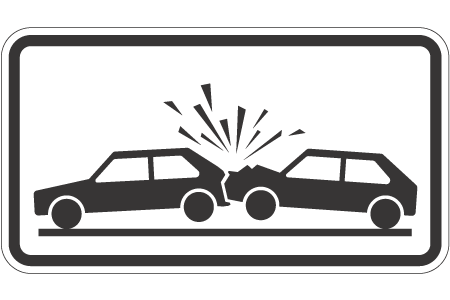 Woord van de dag:      de aanrijding
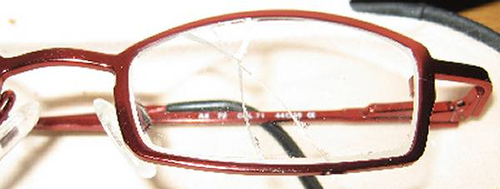 de barst in de bril
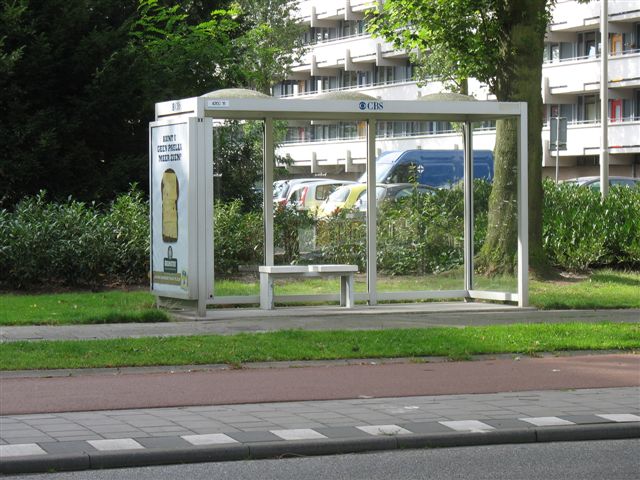 de bushalte
de schuld
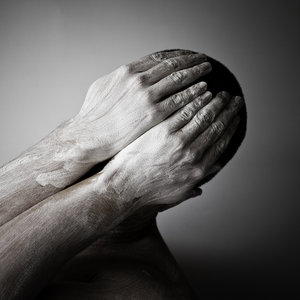 de sufferd
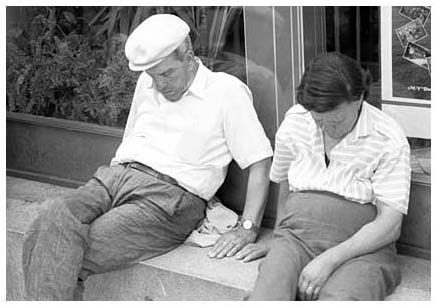 in slaap vallen
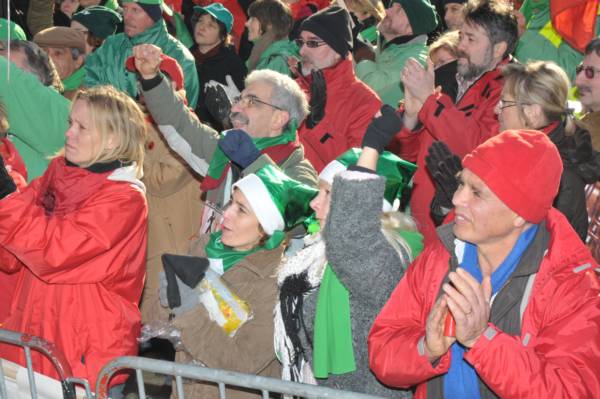 klappen (applaudisseren)
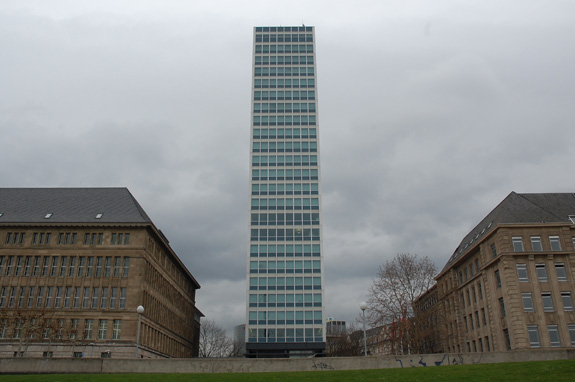 bovenaan - onderaan
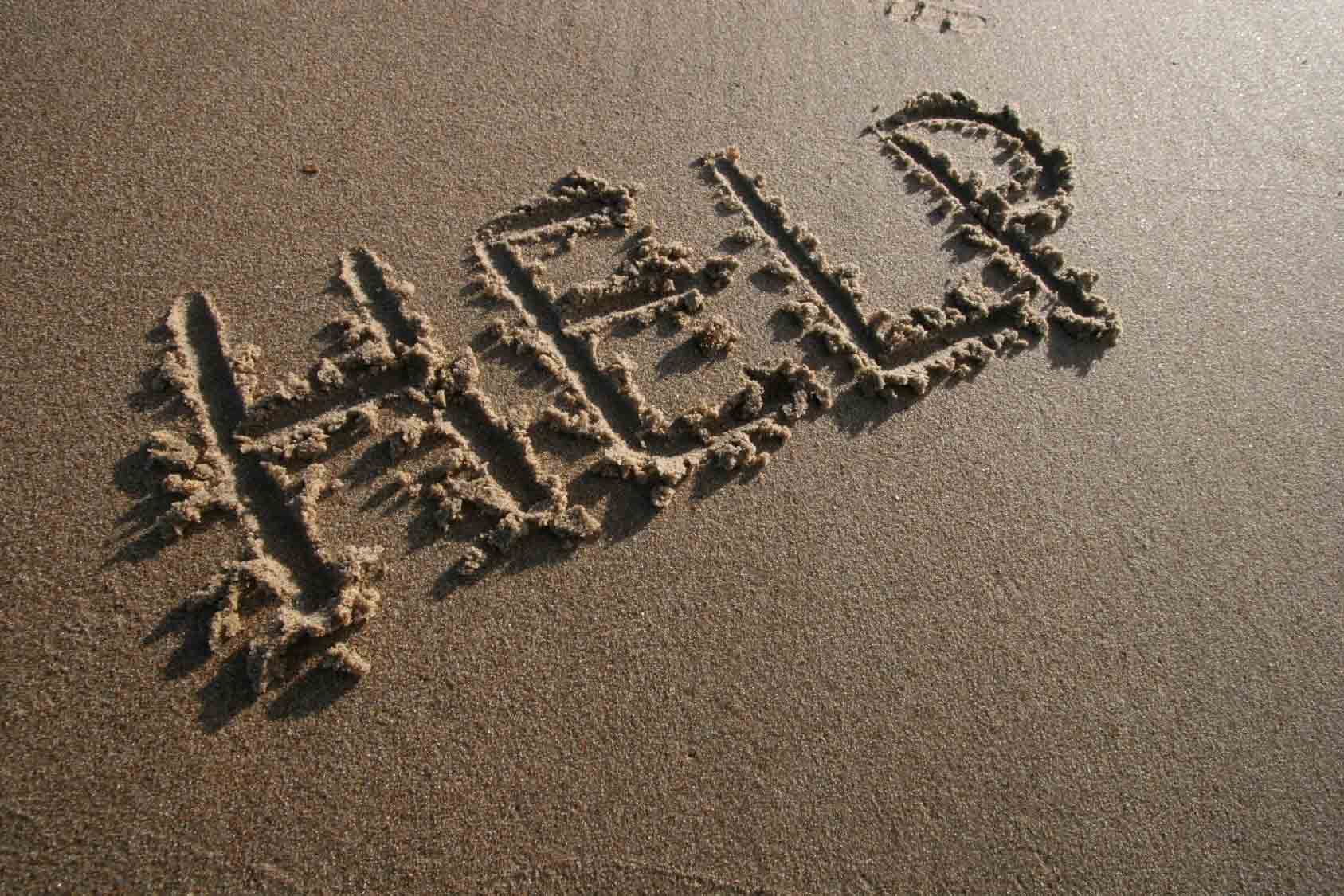 help!
hehe
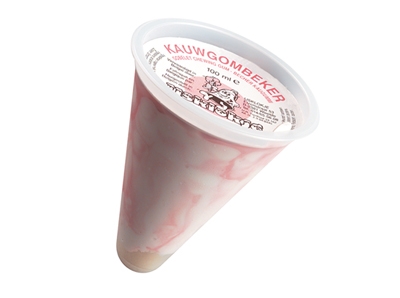 onderin
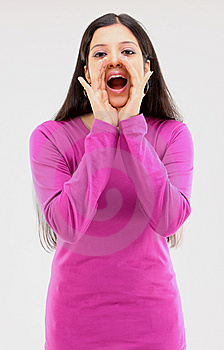 pas op!
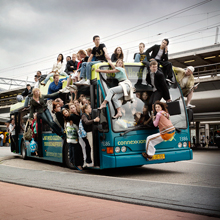 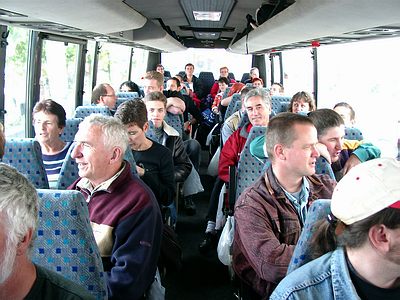 stampvol
meervoud
de barst
de aanrijding
meervoud
de barst			de barsten
de aanrijding		de aanrijdingen
meervoud
de halte
de sufferd
meervoud
de halte			de haltes
de sufferd			de sufferds
Het verhaal
Wie?
doet?
wat?
waar?
Binnenkring / buitenkring
1e ronde, leg uit aan elkaar hoe je je voelt als je boos bent
2e ronde, leg uit aan elkaar hoe je je voelt als je verdrietig bent
3e rondje leg uit aan elkaar welke andere gevoelens je kent
Dag 2 en 3
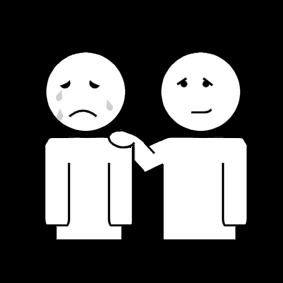 Woord van de dag:      troosten
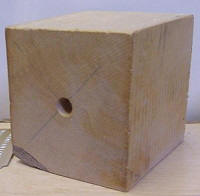 het blok
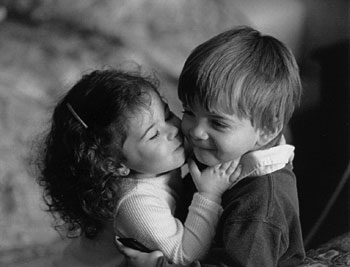 het kusje
de rotjongen – het rotmeisje
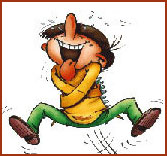 de slappe lach
het stemmetje
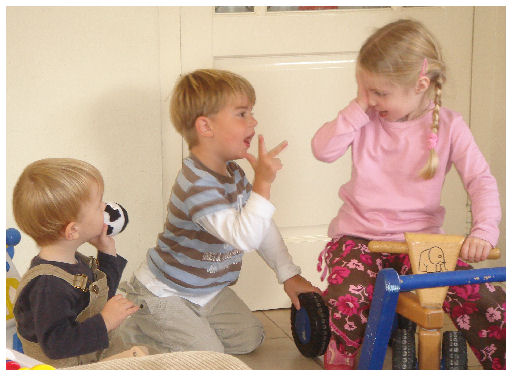 afblijven - afpakken
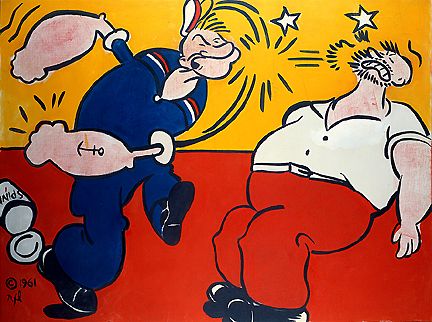 in elkaar slaan
dreigen
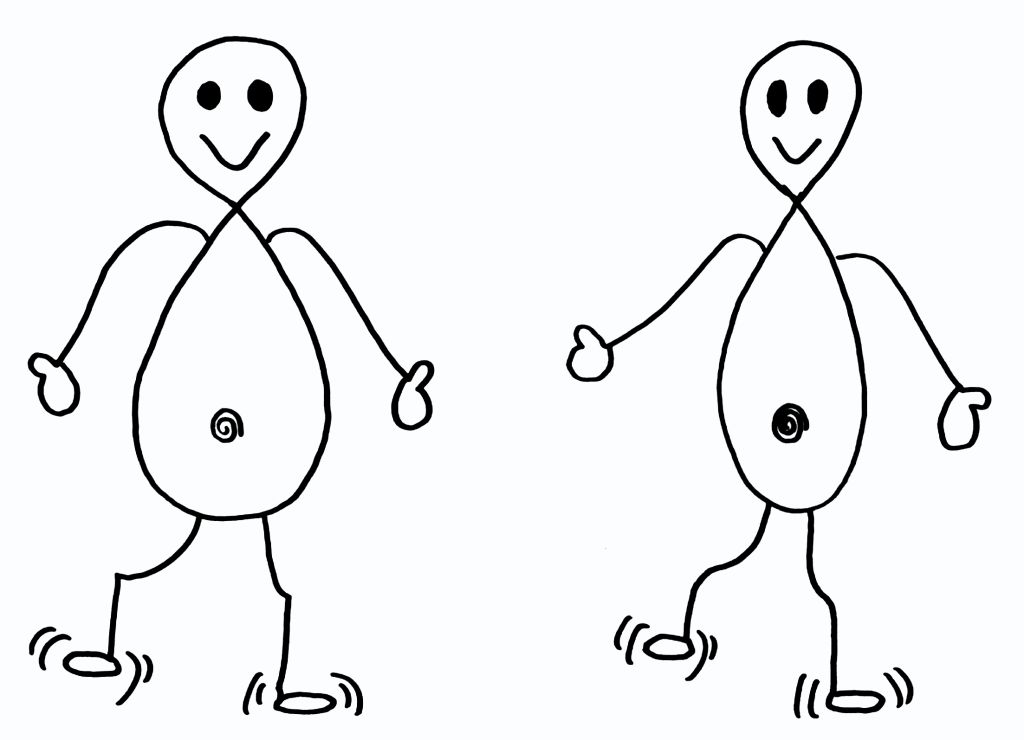 stampen
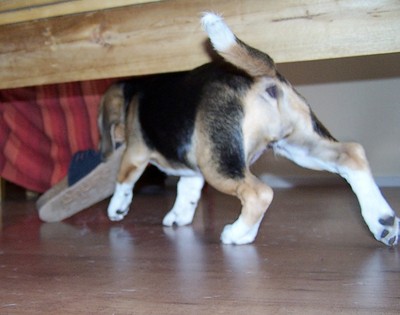 wegwezen
beledigd
beter
dom
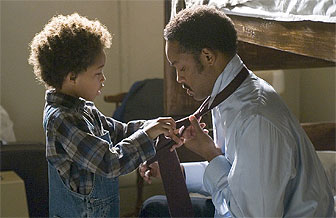 slim
flauw
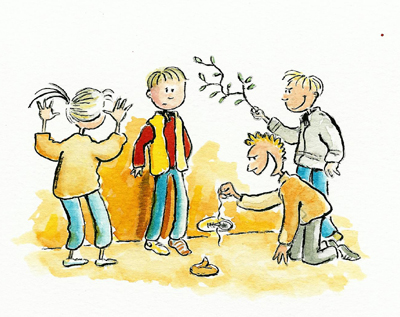 gemeen
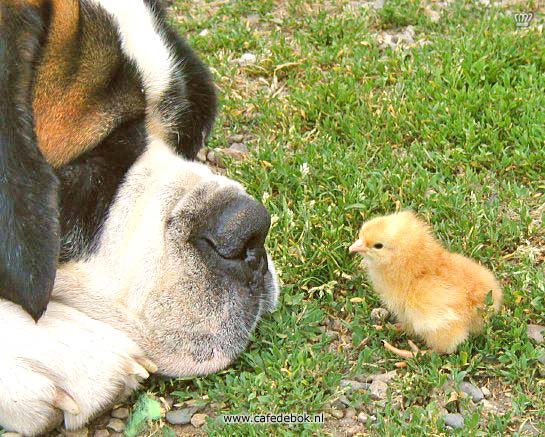 lief
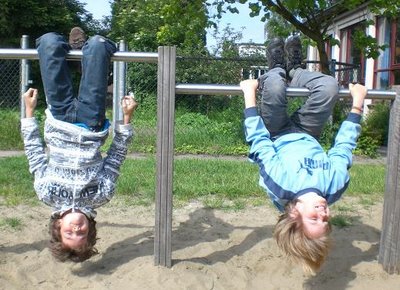 ondersteboven
ooh!
protesteren
welles – nietes
waarschuwen
hela …
Dreigen
anders
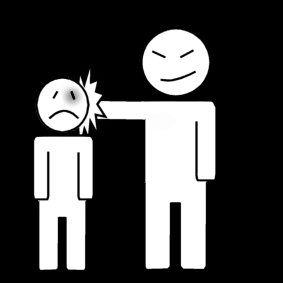 slaan - klappen
Aan de slag
Werkblad ‘emoties’
Laat eerst de verschillende emoties zien en behandel dan het werkblad
meervoud
het blok
meervoud
het blok			de blokken
meervoud
het kusje
het stemmetje
de jongen
het meisje
meervoud
het kusje			de kusjes
het stemmetje		de stemmetjes
de jongen			de jongens
het meisje		de meisjes
Grammatica
Samenstellingen
Terugblik op de samenstellingen met kast (boekenkast, kledingkast, keukenkast)
Welke samenstellingen kunnen de kinderen maken met : -schrift, school-, -boek
rollenspel
Ruzie naspelen (zie dag 3 in de handleiding)
Het verhaal
Wie?
doet?
wat?
waar?
Dag 4
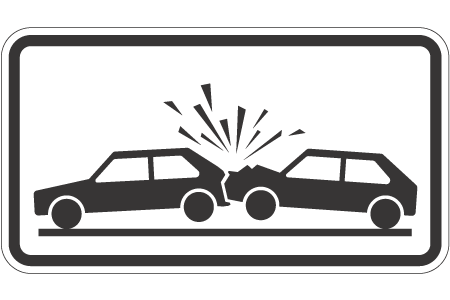 de aanrijding
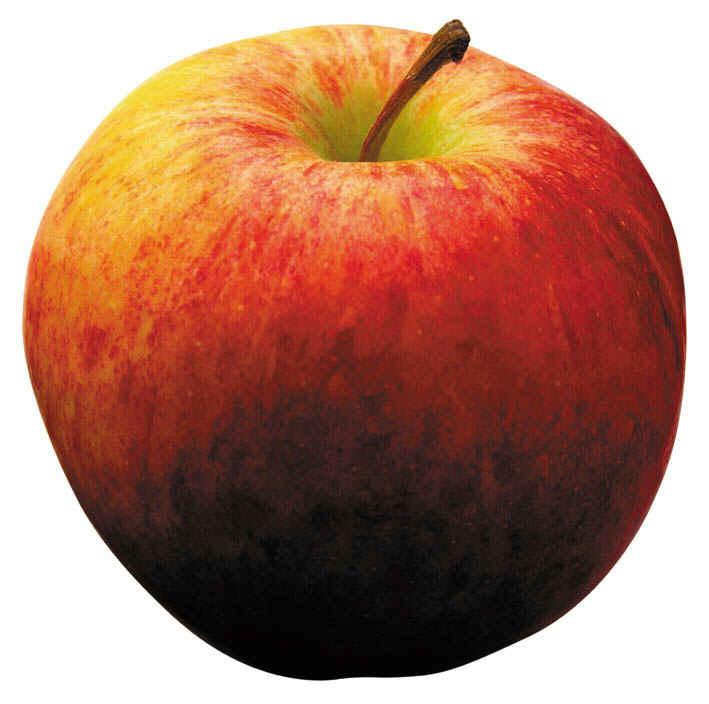 de appel
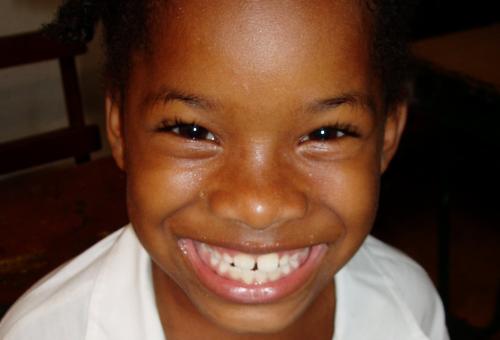 de glimlach
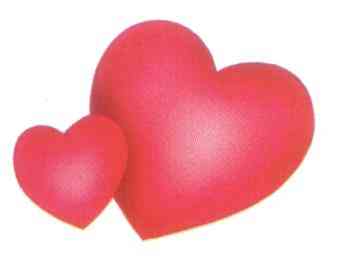 het hart
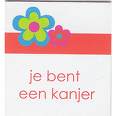 de kanjer
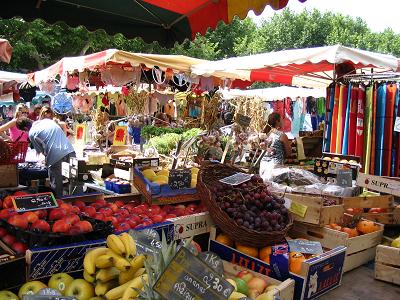 de markt
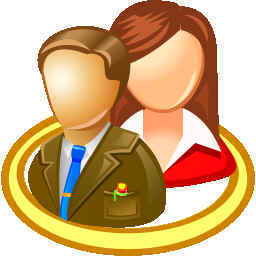 de ouders
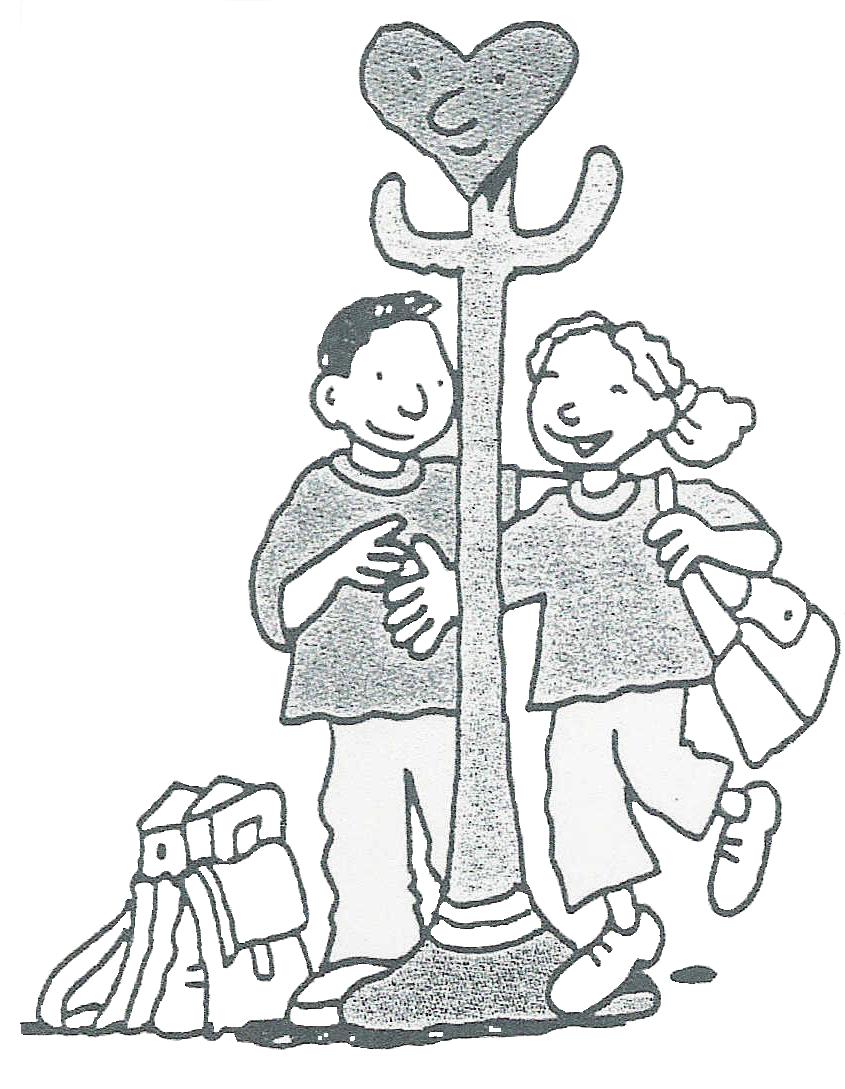 aardig zijn
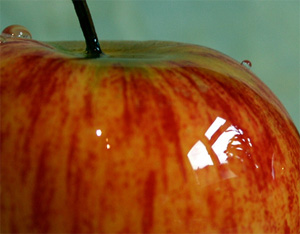 glimmen
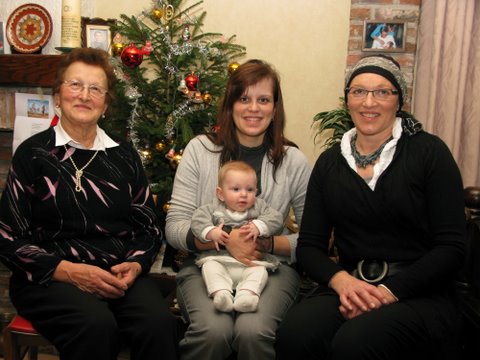 glunderen
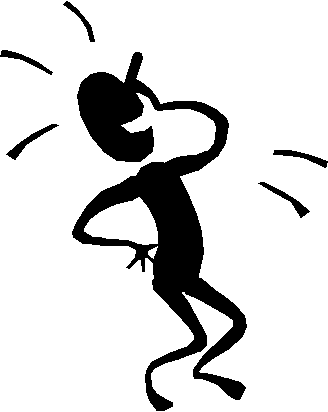 lachen
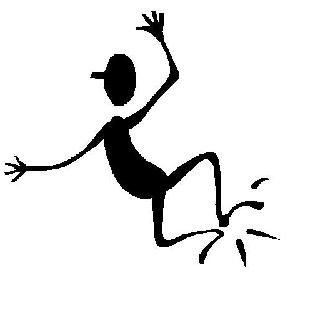 blij
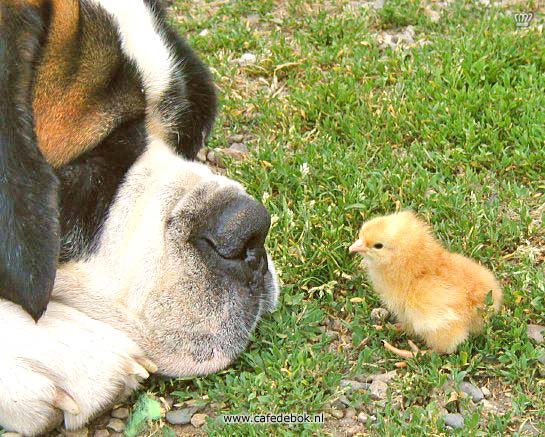 lief
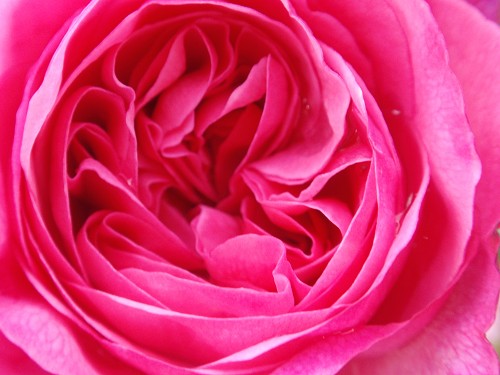 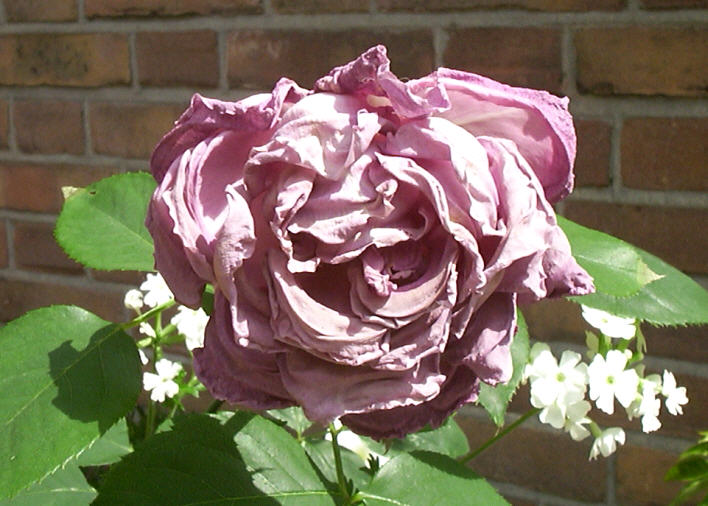 mooi - lelijk
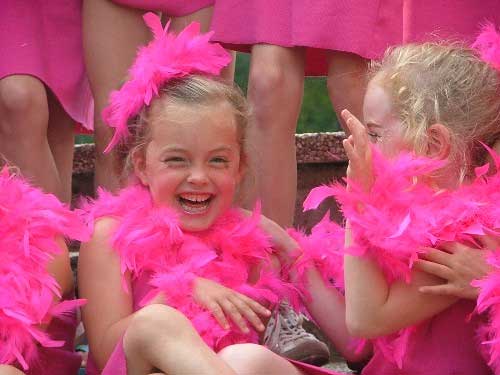 lachen van plezier
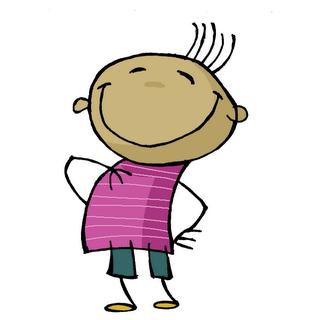 trots
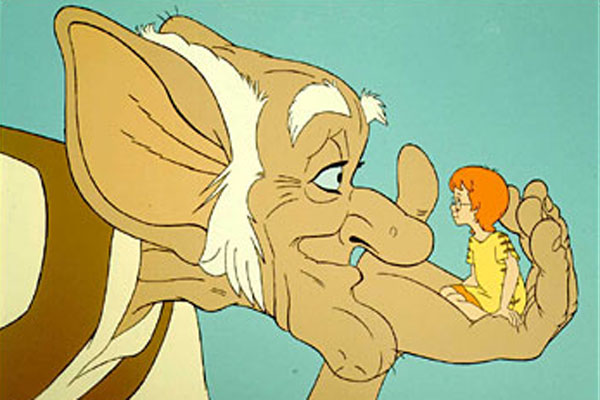 vriendelijk
meervoud
de aanrijding
de glimlach
de markt
meervoud
de aanrijding		de aanrijdingen
de glimlach		de glimlachen
de markt			de markten
meervoud
de appel
de kanjer
de ouder
meervoud
de appel			de appels
de kanjer			de kanjers
de ouder			de ouders
Het verhaal
Wie?
doet?
wat?
waar?
Dag 5
Dag 1 - 4
Aan de slag
Verdeel de groep in 2 groepen
Geef elke groep een set verhaalplaten van dag 2 of dag 4
Laat ze op een blaadje bij de verhaalplaten woorden/zinnen schrijven die horen bij de plaat.

RondPraat: vertel aan elkaar wat je nog weet met de wie/wat/waar plaat